Bezpečnostní politika ČR
Úvod do bezpečnostních a strategických studií, 6. 12. 2023
Vendula Divišová, FSS MU, vendula.divisova@mail.muni.cz
1
Struktura
Bezpečnostní politika (vymezení)
Elementy bezpečnostní politiky
Bezpečnostní politika ČR
Bezpečnostní strategie ČR
2
Bezpečnostní politika
3 aspekty (bezpečnostní) politiky:
Polity – normativní, strukturální, ústavní aspekty
Politics – procesuální dimenze, vytváření politiky
Policy – výsledek politiky – konkrétní opatření
3
Bezpečnostní politika
definice (Frank 2003)
„Bezpečnostní politika je nejobecnější a vrcholný program státu nebo uskupení států v oblasti obhajoby a obrany národních zájmů. Je obvykle stanovena na základě definice národních zájmů, analýzy bezpečnostního prostředí a klasifikace hrozeb a rizik a mezinárodních závazků, přičemž věnuje pozornost jak bezpečnosti vnitřní, tak bezpečnosti vnější. Deklaruje, jakým způsobem a při použití jakých prostředků hodlá aktér definující a provádějící bezpečnostní politiku hájit své zájmy.“
4
Bezpečnostní politika x strategie
Grand strategy
(velký) plán / princip / vzor chování státu
dlouhodobé zaměření, všechny zdroje státu, nejdůležitější zájmy státu (nejen bezpečnostní zájmy!)
Bezpečnostní politika [policy]
obecný popis → stanovuje hodnoty a principy, priority a cíle při zajišťování bezpečnosti
Bezpečnostní strategie
praktický popis → způsob dosažení cílů stanovených v bezpečnostní politice, použité nástroje
postup dosažení cílů za využití určitých prostředků [ends + ways + means]
5
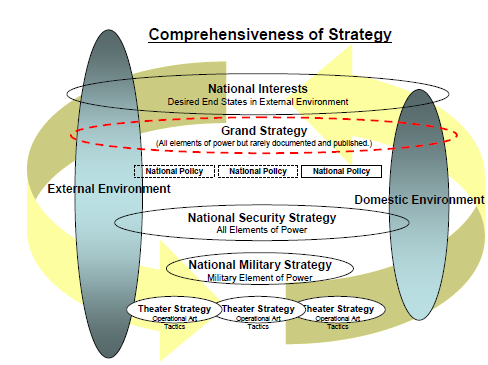 6
Zápatí prezentace
Bezpečnostní politika
Elementy bezpečnostní politiky a strategie
vize 
principy (východiska bezpečnostní politiky)
bezpečnostní zájmy
strategické cíle
hodnocení bezpečnostního prostředí (charakter, hrozby, výzvy a příležitosti)
strategické cíle
nástroje prosazování zájmů
bezpečnostnípolitika
bezpečnostnístrategie
7
Bezpečnostní politika ČR
Základní komponenty bezpečnostní politiky v ČR
„Základem bezpečnostní politiky je souhrn klíčových cílů a nástrojů státu, které usilují o zabezpečení státní svrchovanosti a územní celistvosti státu a jeho demokratických základů, činnosti demokratických institucí, ekonomického a sociálního rozvoje státu, ochrany zdraví a života občanů, majetku, kulturních statků, životního prostředí a plnění mezi-národních bezpečnostních závazků.“ (MZV)
8
Bezpečnostní politika
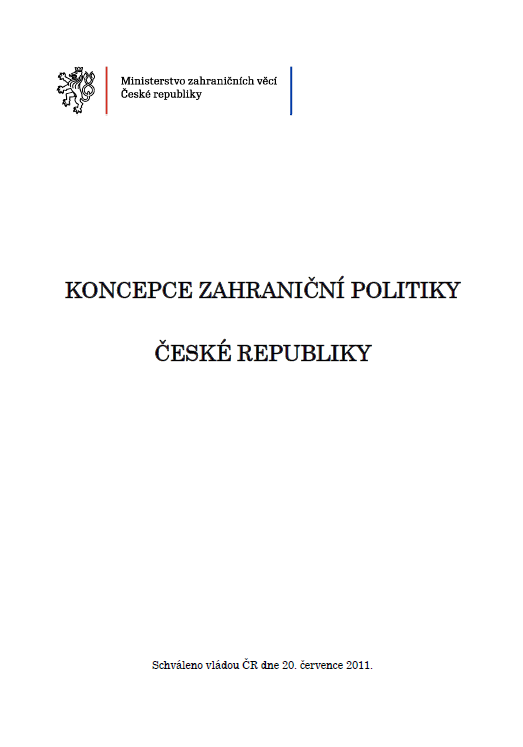 Zahraniční politika
definice: „souhrn politik země vůči prostředí mimo vlastní hranice a interakce s tímto prostředím“
cíle: „Česká zahraniční politika usiluje o bezpečnost, prosperitu a udržitelný rozvoj, lidskou důstojnost včetně ochrany lidských práv, službu občanům a dobré jméno v zahraničí. Česká republika nevnímá tyto cíle odděleně, nýbrž naopak jako cíle provázané a vzájemně se podmiňující“ (MZV ČR 2015)
základní dokument: Koncepce zahraniční politiky České republiky (2015)
9
Bezpečnostní politika
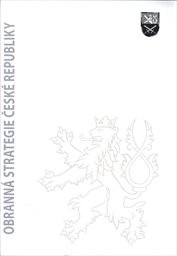 Obranná politika
definice: „Obranná politika je organická součást politiky státu, která vytváří předpoklady a stanovuje cíle a priority v oblasti obrany státu před vnějším napadením. Má nadresortní povahu, trvalou platnost, je závislá na definici chráněných hodnot a její realizace se týká všech občanů.“ (Frank 2003)
cíle: zajistit bezpečnost státu vůči vnějším hrozbám, zejména ozbrojené agresi
základní dokument: Obranná strategie České republiky (2023)
přístup vlády České republiky k zajišťování obrany země
způsob naplňování hlavních úkolů ozbrojených sil České republiky + zadání pro navazující plánovací proces
10
Bezpečnostní politika
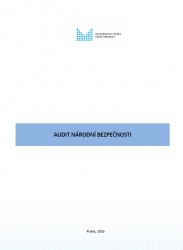 Politika vnitřní bezpečnosti a veřejného pořádku
definice: „Soubor cílů, úkolů a prostředků směřujících k všestrannému zabezpečení preventivní a represivní činnosti v oblasti kriminality, úsilí zaručit individuální svobody a práva občanů a ochranu demokratického ústavního zřízení. Formuluje doktrinální principy, zásady, metody a systém bezpečnostní policejní činnosti, jakož i součinnost s ostatními orgány činnými v trestním řízení v ČR s analogickými složkami sousedních států a mezinárodními organizacemi (Interpol, Europol).“ (MVČR nedat.)
základní dokument: chybí jeden zastřešující dokument, základní teze popsány v BS ČR
řada strategií a koncepcí - zde, dále zásadní role dokumentu Audit národní bezpečnosti (2016)
11
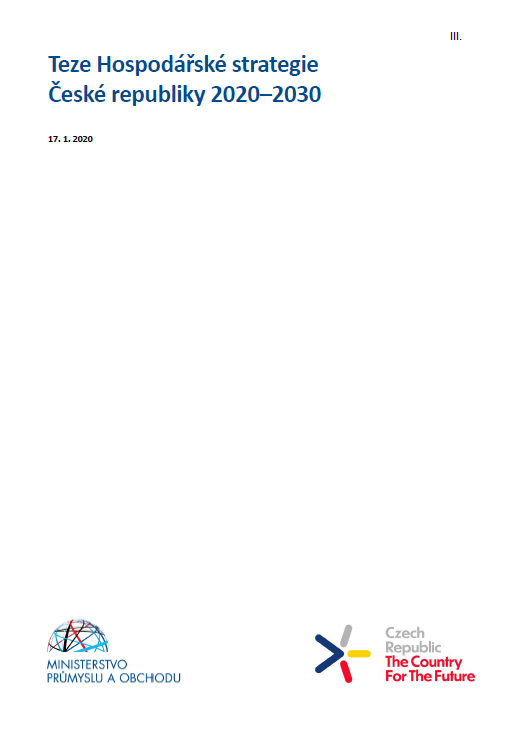 Bezpečnostní politika
Hospodářská politika v oblasti bezpečnosti státu
definice / cíl: „vytváří podmínky pro zajišťování bezpečnosti státu, eliminuje existující a potenciální bezpečnostní rizika v ekonomice země a ve vnějších ekonomických vztazích, zásadním způsobem ovlivňuje produkci zdrojů k zajištění bezpečnosti země“
základní dokument: Teze Hospodářské strategie České republiky 2020–2030 (2020)
vize - udržení silné průmyslové základy a energeticky soběstačné ekonomiky s vysokou přidanou hodnotou, připravenou na nejpokročilejší technologie, které se stanou základem posilování konkurenceschopnosti a růstu životní úrovně
12
Bezpečnostní politika
Politika veřejné informovanosti v oblasti bezpečnosti státu
definice / cíl: „aktivně informovat veřejnost o bezpečnosti a vývoji v bezpečnostním prostředí a o opatřeních, které vláda a další orgány a instituce v této oblasti podnikají za účelem zajištění bezpečnosti občanů a celé ČR“
cílem občany informovat, ale i angažovat
základní dokument: chybí, řešeno v rámci Bezpečnostní strategie ČR (2023) → strategická komunikace státu
13
BEZPEČNOSTNÍ POLITIKA ČR (STRATEGICKÉ DOKUMENTY)
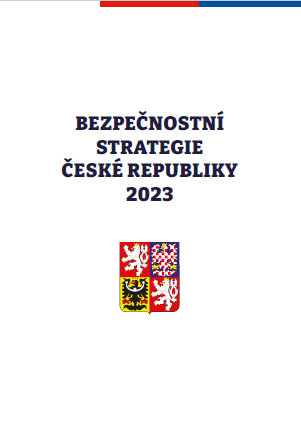 ZAHRANIČNÍ
HOSPODÁŘSKÁ
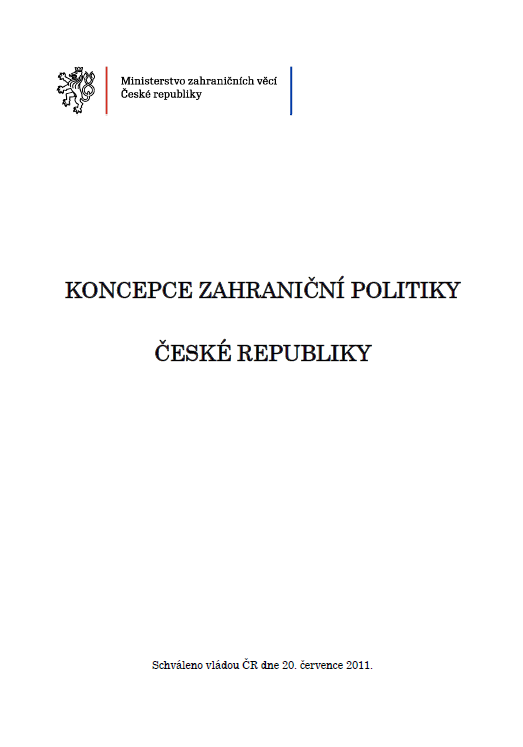 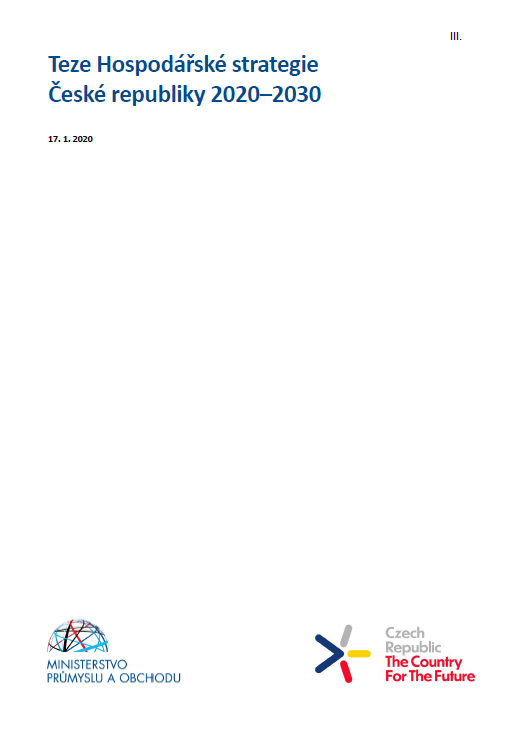 VNITRO
OBRANNÁ
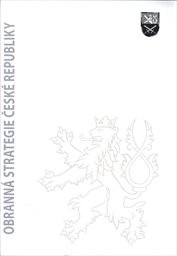 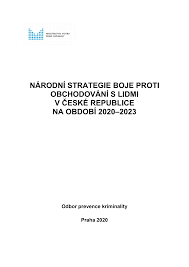 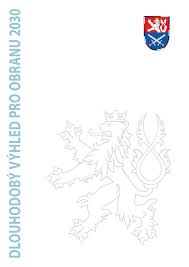 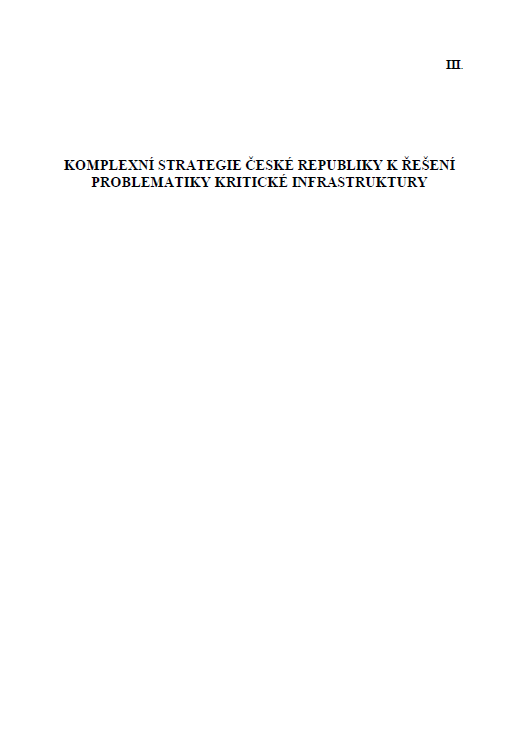 + další strategie a koncepce
14
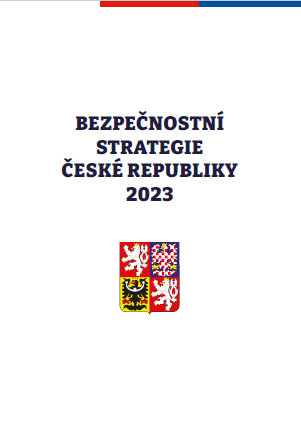 Bezpečnostní strategie ČR
Bezpečnostní strategie = základní dokument BP
obecně principy a směřování BP (závazné)
nová Bezpečnostní strategie ČR 2023 (1999, 2001, 2003, 2011, 2015)
razantní změna jazyka (= nástroj strategické komunikace → role občana)
jednoznačná sdělení: „Česko není v bezpečí.“ / „Válka Ruska proti Ukrajině definitivně ukončila období míru, stability a spolupráce, jemuž se Evropa těšila po konci studené války.“
pojmenování protivníka (Rusko, Čína, Írán, KLDR)
15
Bezpečnostní strategie ČR
BS2023
BS2015
„Zdrojem hrozeb jsou i mocenské aspirace některých států, které v rostoucí míře přestávají respektovat mezinárodní uspořádání a základní principy mezinárodního práva.“
„Na stabilitu bezpečnostního prostředí mají zásadní vliv rostoucí ambice některých aktérů, kteří jsou připraveni k prosazení svých zájmů použít i vojenskou sílu či hrozbu jejím použitím.“
„Rusko záměrně působí proti politické, ekonomické a společenské stabilitě v Česku. Je. zásadní hrozbou pro naši bezpečnost“
„Čína zpochybňuje mezinárodní řád. To přináší negativní důsledky i pro euroatlantickou bezpečnost.“
„Rusko je největší bezprostřední i dlouhodobou přímou hrozbou evropské bezpečnosti a mezinárodnímu řádu založenému na pravidlech.“
16
Bezpečnostní strategie ČR
Základní principy bezpečnostní strategie
celovládní a celospolečenský přístup (společenská odolnost a spoluodpovědnost občanů)
demokratické hodnoty a principy → bezpečnost jednotlivce a ochrana jeho práv a svobod
bezpečnost závisí na členství v mez. organizacích (NATO, EU)
ČR - prvotní odpovědnost za vlastní obranu a bezpečnost
aktivní prevence konfliktů, odstrašení, diplomacie
ekonomická bezpečnost bytostnou součástí národní bezpečnosti
17
Bezpečnostní strategie ČR
Další významné zájmy
rozvoj vztahů, regionální spolupráce
nezávislá Ukrajina
efektivní OSN, obnova role OBSE
řešení mimořádných událostí a krizových situací
podpora demokracie, LP a svobod, právního státu
rovné příležitosti
snižování kriminality
občanská společnost, potlačování extremismu
vzdělávání
digitalizace státní a veřejné správy
Strategické zájmy
bezpečnost a stabilita 
soudržnost a akceschopnost mez. organizací (NATO, EU)
připravenost OS
vnitřní bezpečnost, IZS, ochrana obyvatelstva
ochrana institucí dem. právního státu
ekonomická bezpečnost
komunikační, informační, kybernetická bezpečnost
snižování závislosti, dodávky surovin a vstupů
technologický rozvoj
potravinová, environmentální bezpečnost
prostředky: přiměřené situaci
Bezpečnostní zájmy
Životní zájmy
zajištění svrchovanosti, územní celistvosti
politické nezávislosti 
zachování všech náležitostí demokratického právního státu
prostředky: všechny dostupné
18
Bezpečnostní strategie ČR
Bezpečnostní prostředí (charakteristika, hrozby, zdroje nestability)
Bezpečnostní hrozby
RF jako přímá hrozba
Čína, KLDR, Írán
hybridní působení 
konflikty a nestabilita (Západní Balkán, Blízký východ, severní a subsaharská Afrika)
terorismus, radikalismus, nelegální migrace, nekontrolovaná legální migrace
nestátní aktéři (terorismus, násilní extremismus)



oslabení demokracie a právního státu
polarizace, fragmentace, xenofobie, extremismus
organizovaný zločin, korupce
zbraně hromadného ničení
změna klimatu a dopady
katastrofy přírodního a antropogenního původu
infekční onemocnění
hrozby pro ekonomickou bezpečnost
hrozby v kybernetickém prostoru
Bezpečnostní prostředí
rychlý vývoj, nepředvídatelnost
ohrožení mez. řádu (pravidla)
globální strategické soupeření, rivalita, polarizace
propojenost vnitřní a vnější bezpečnosti
nové operační domény
technologický vývoj (nastupující a přelomové technologie)
19
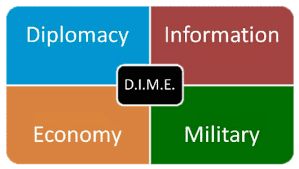 Bezpečnostní strategie ČR
Strategie prosazování bezpečnostních zájmů
obecné zásady (celovládní a celospolečenský přístup, prevence a odolnost, strategická komunikace, čelení vlivovým aktivitám, jednotná reakce na hrozby… )
kolektivní rozměr zajištění obrany a bezpečnost (NATO, EU, mezinárodní pravidla a normy…, prevence i podíl na donucovacích akcích)
zahraniční politika a diplomacie (mezinárodní řád, partnerství, lidská práva a demokracie, rozvojová a humanitární pomoc, kontrola zbrojení a odzbrojení) 
ekonomická bezpečnost (kritická informační infrastruktura, bezpečné a dostupné dodávky komodit, kybernetická bezpečnost, diverzifikace)
oblasti strategické pozornosti (konkrétněji formulovaná opatření)
20
Bezpečnostní strategie ČR
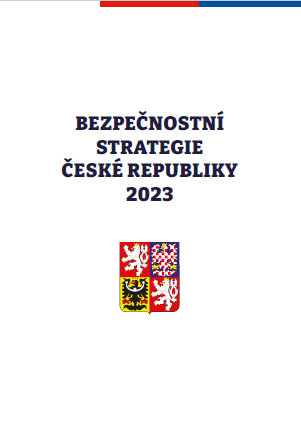 kritika dokumentu: 
katastrofická a definitivní tvrzení („Připravenost západního světa, včetně Česka, na intenzivní, mnohorozměrný střet bude rozhodující pro podobu Evropy a světa v následujících desetiletích.“)
spíše opomíjení lidské bezpečnosti (změna klimatu, infekční onemocnění… )
časté používání pojmu řád založený na pravidlech [rules-based order]
21
Kontrolní otázky
Jaký je rozdíl mezi velkou strategií, bezpečnostní politikou a bezpečnostní strategií?
Můžou mít malé země velkou strategii?
Jaké jsou elementy bezpečnostní politiky?
Z jakých politik sestává bezpečnostní politika ČR?
Jaké jsou základní koncepční dokumenty BP ČR?
V čem je BS2023 odlišná oproti BS2015?
Jaké jsou principy zajišťování bezpečnosti ČR? Jaké zájmy jsou hájeny? Jakými nástroji?
22